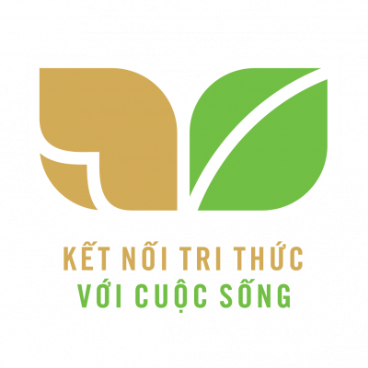 TIẾNG VIỆT 1
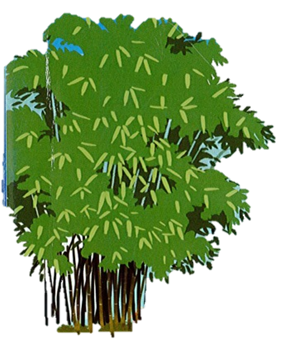 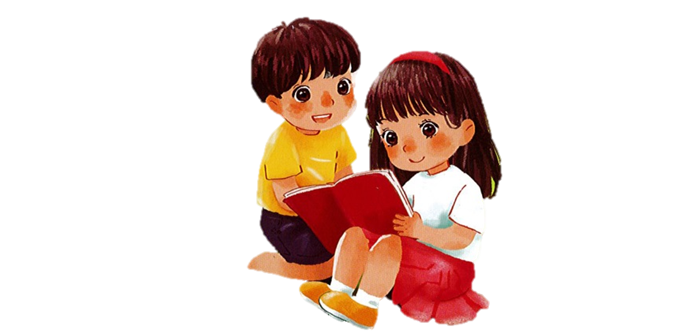 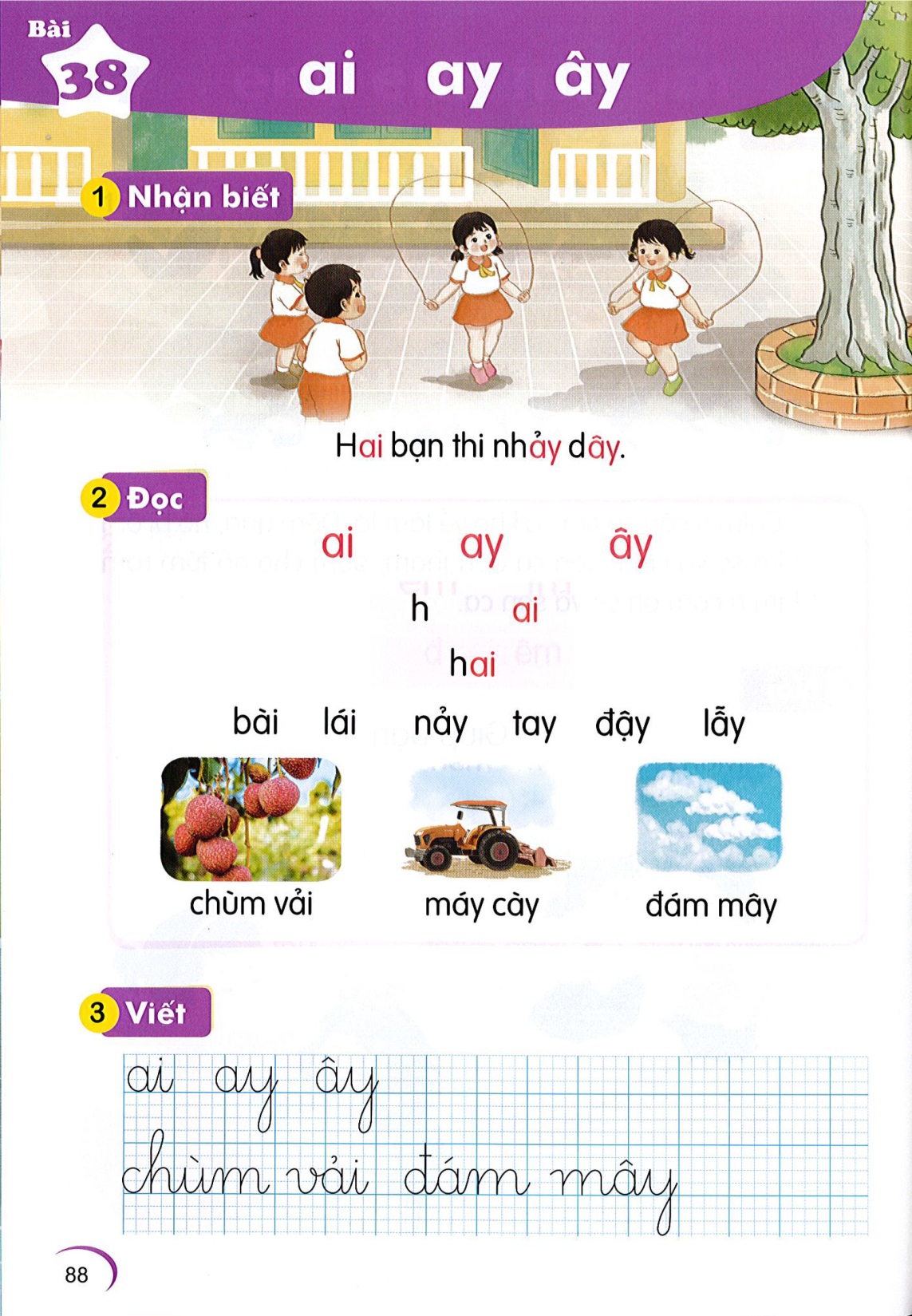 ai  ay  ây
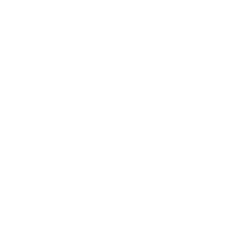 Bài
38
Nhận biết
1
Hai bạn thi nhay dây

Đọc
2
ai
ay
ây
h
ai
hai
ai
ay
ây
h
ai
hai
ai
ai
ay
ay
ây
ây
bài
lái
nảy
tay
đậy
lẫy
[Speaker Notes: GV chú ý minh hoạ từ lẫy cho HS hiểu bằng việc mô tả em bé lẫy]
So sánh
a
ai
i
a
ay
y
a
ây
y
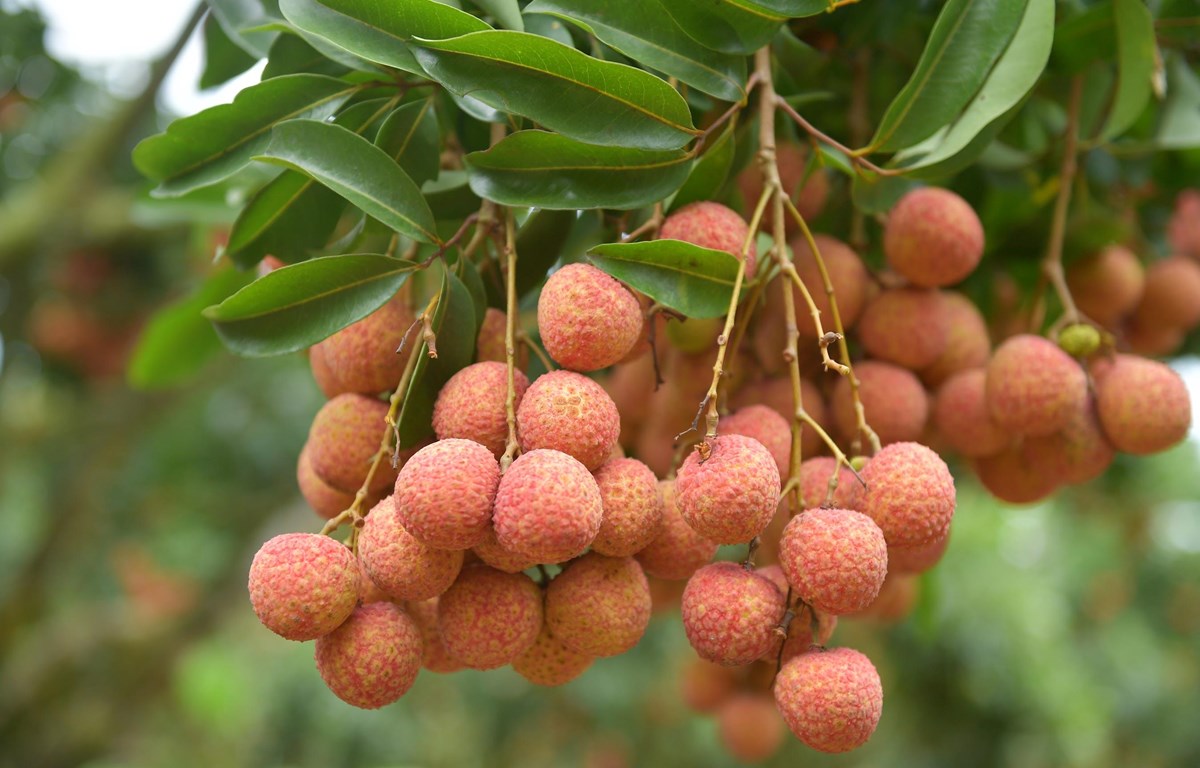 chùm vải
ai
[Speaker Notes: Hay còn gọi là CHIM ĐA ĐA]
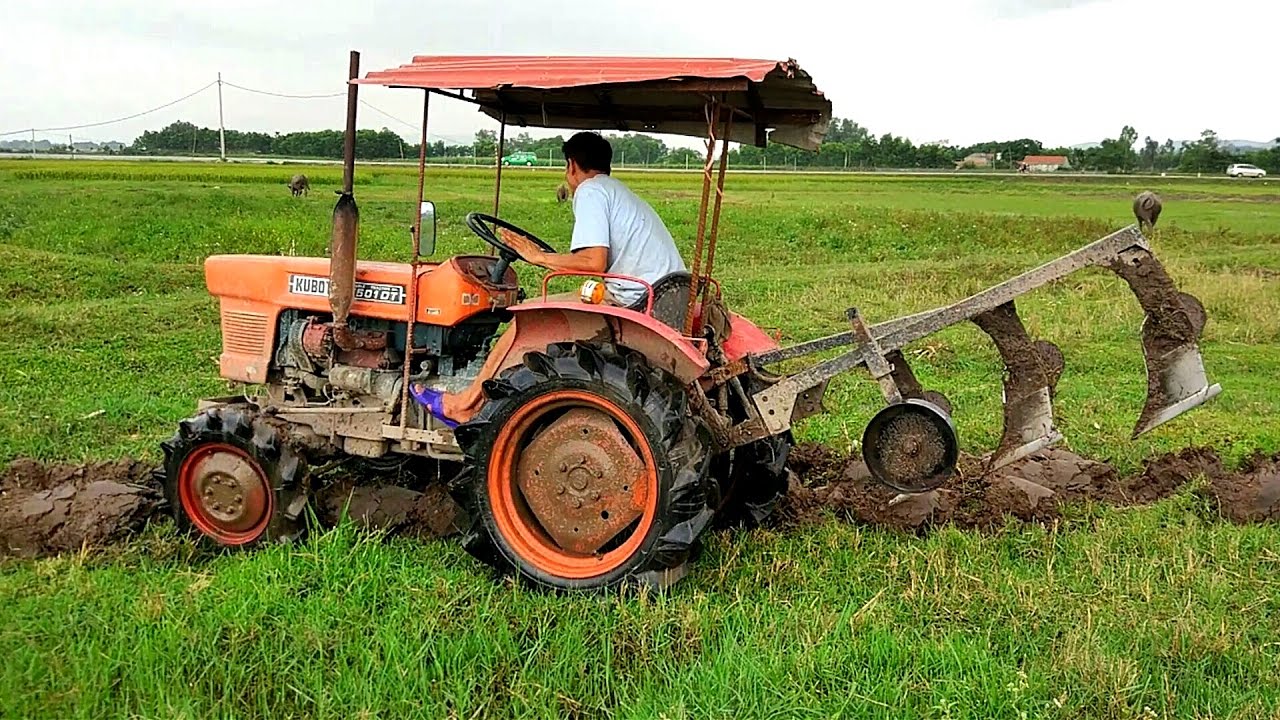 máy cày
ay
ay
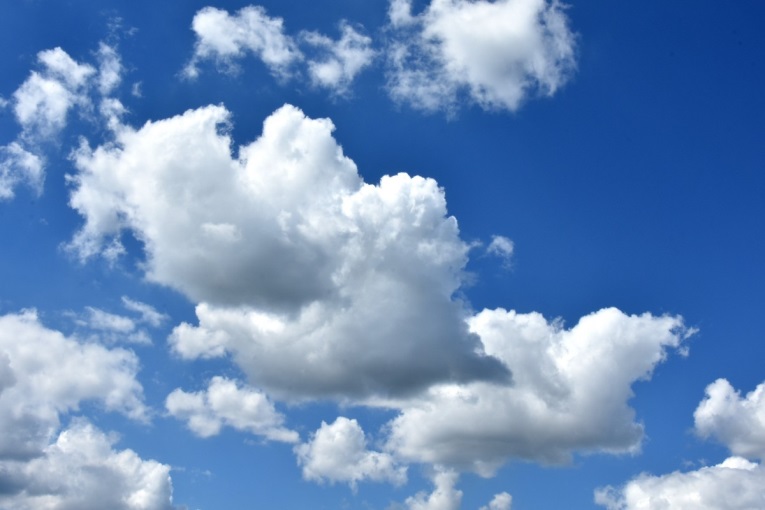 đám mây
ây
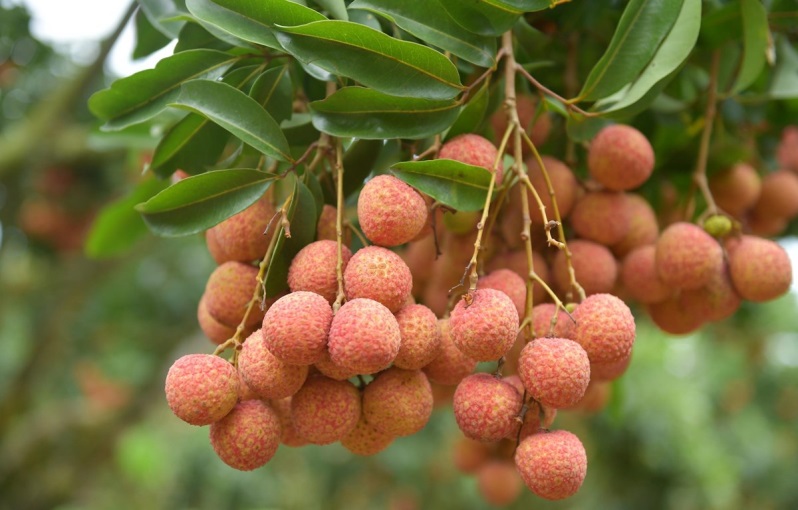 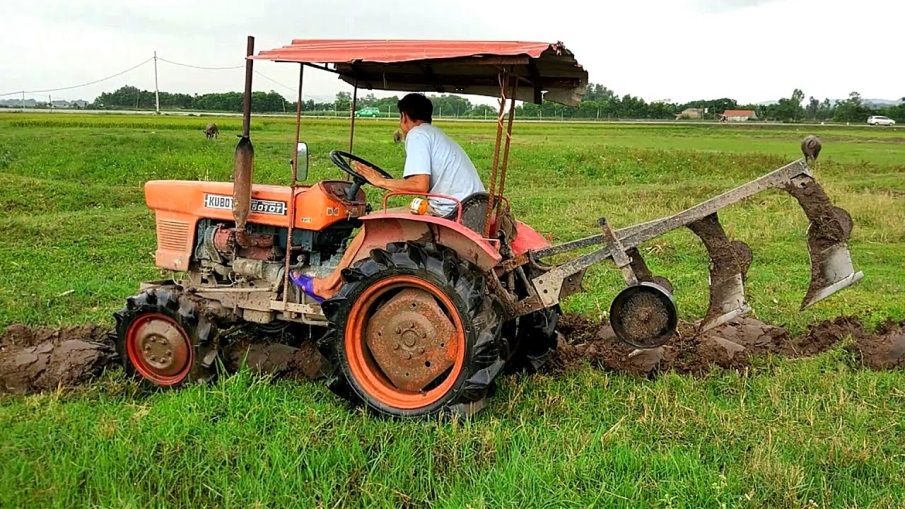 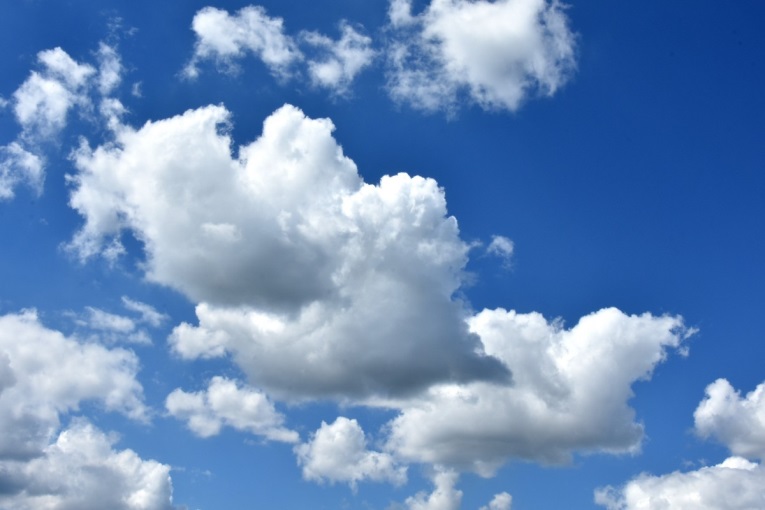 chùm vải
máy cày
đám mây
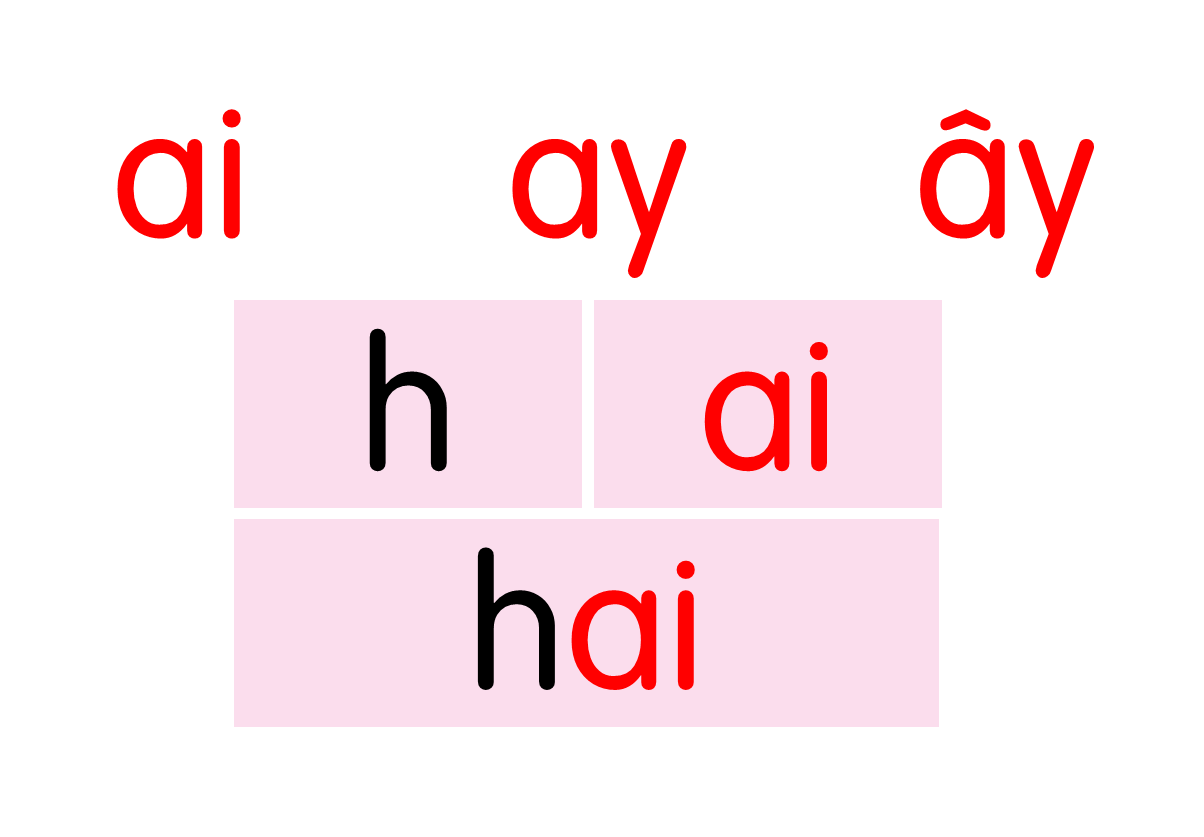 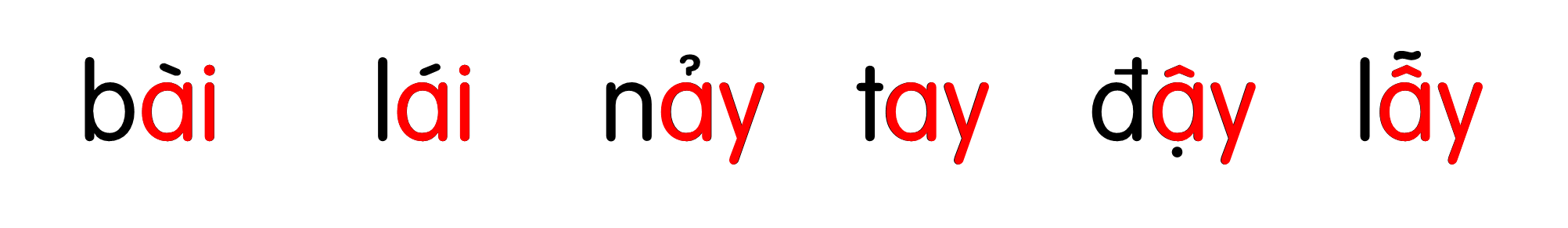 chùm vải
máy cày
đám mây
Hướng dẫn viết bảng
4
ai
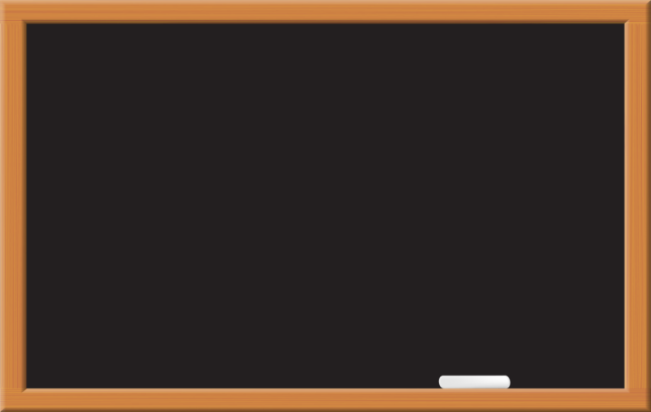 Hướng dẫn viết bảng
4
a⌐
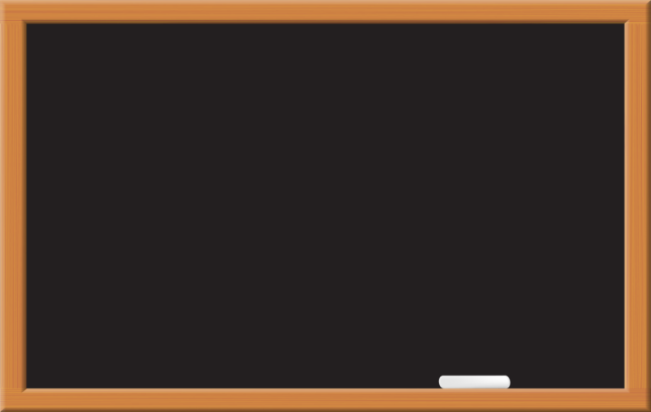 Hướng dẫn viết bảng
4
â⌐
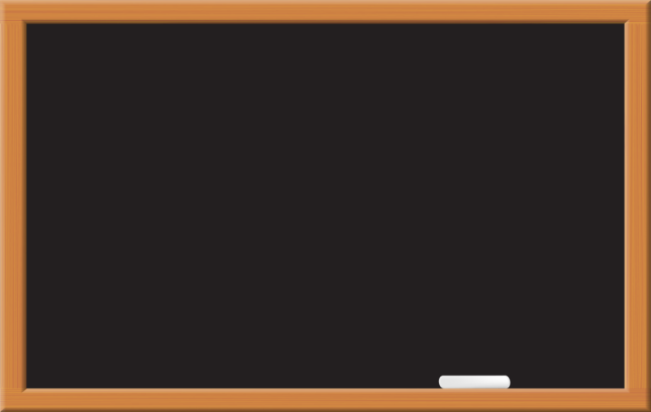 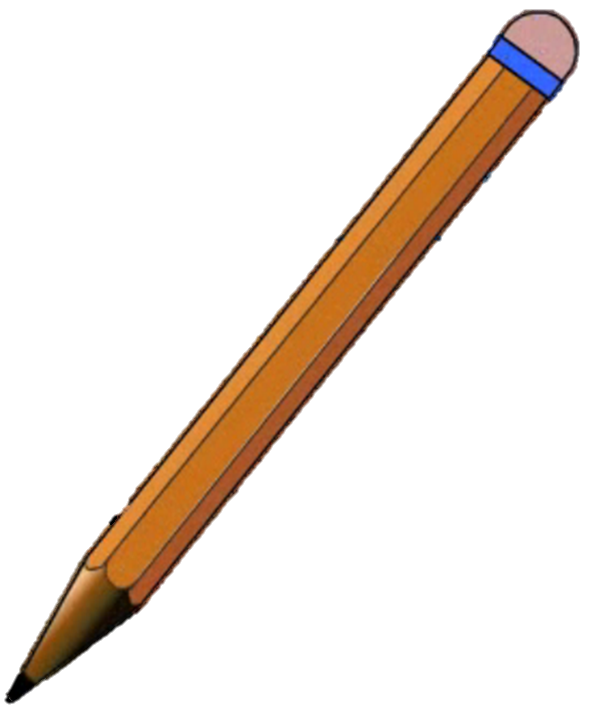 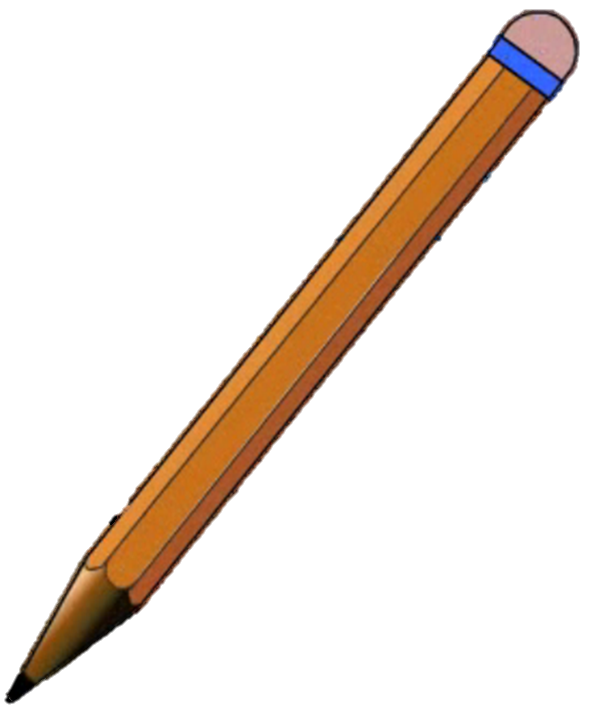 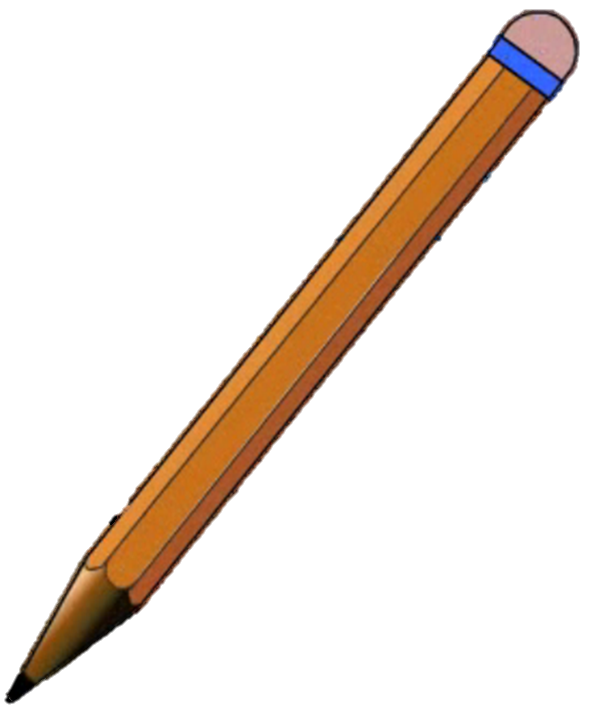 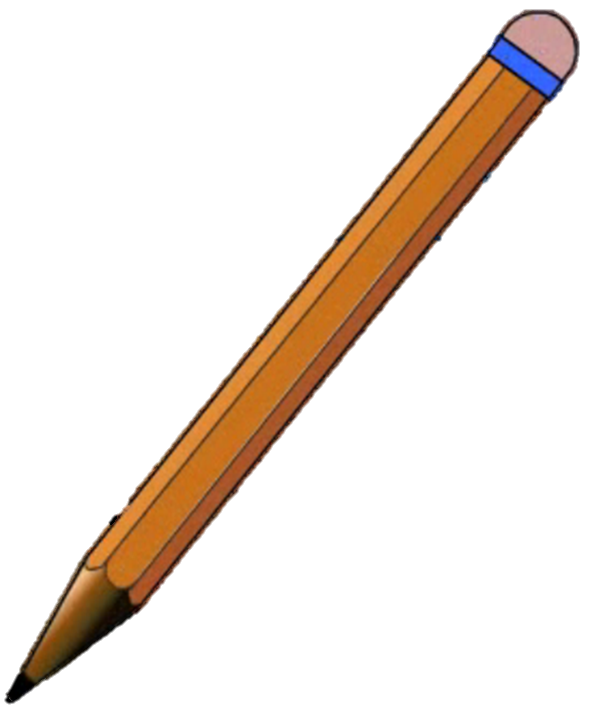 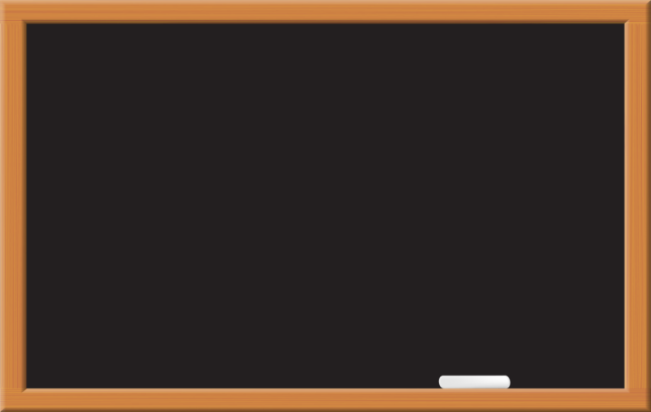 vải
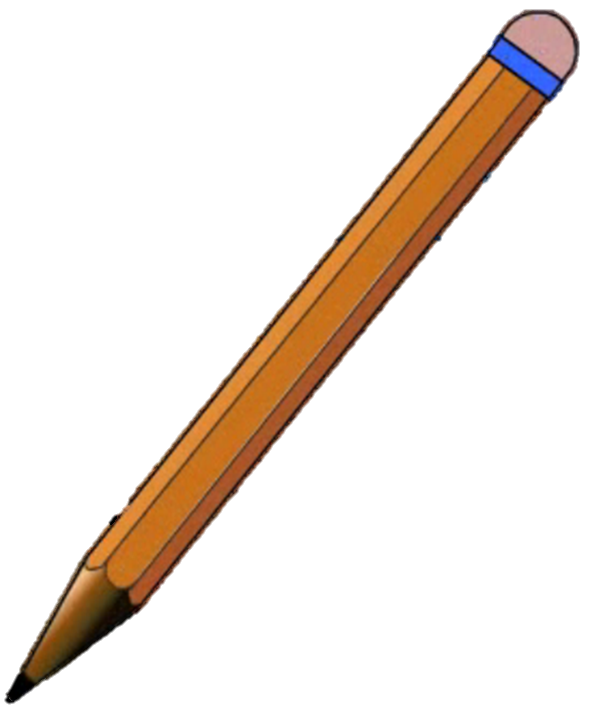 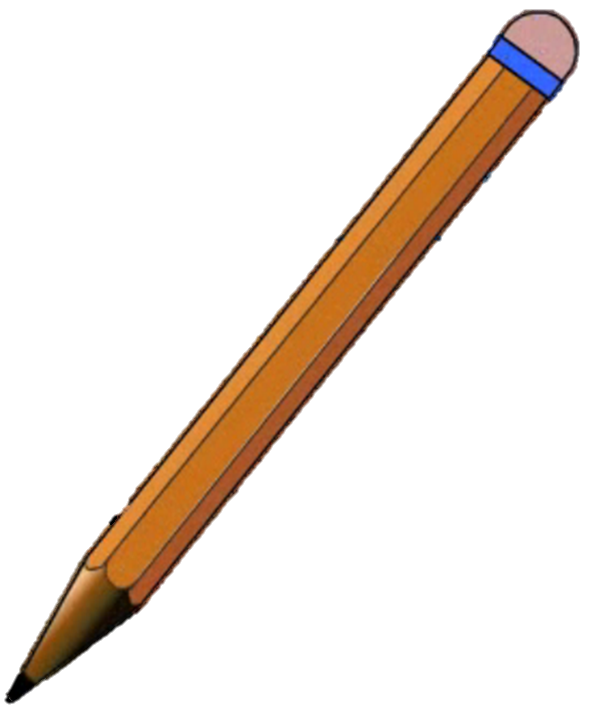 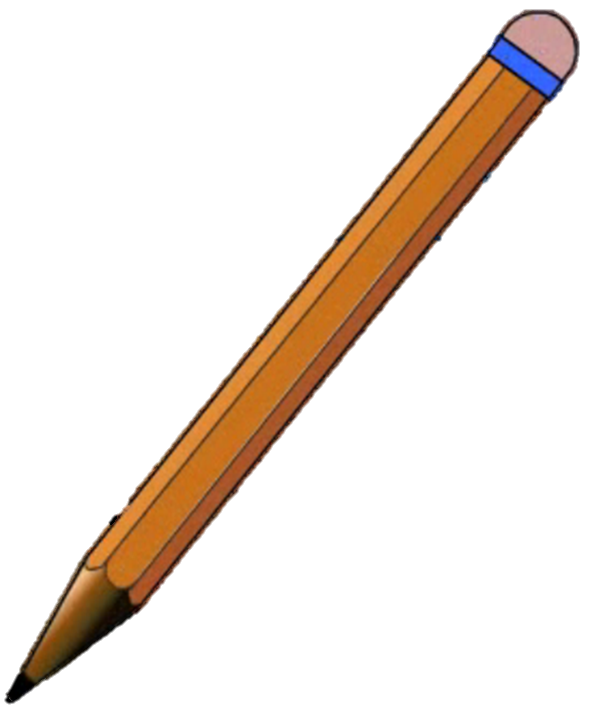 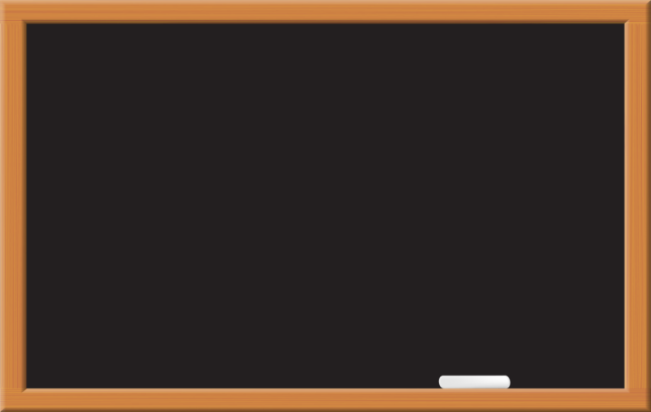 já⌐
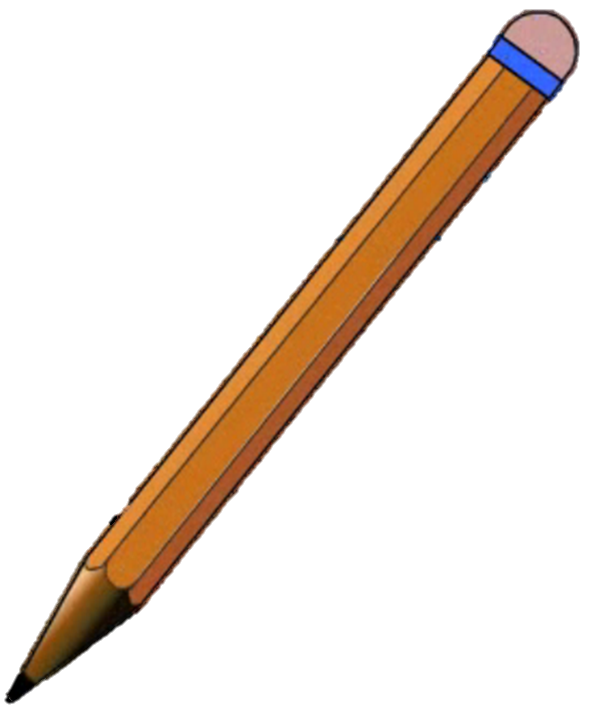 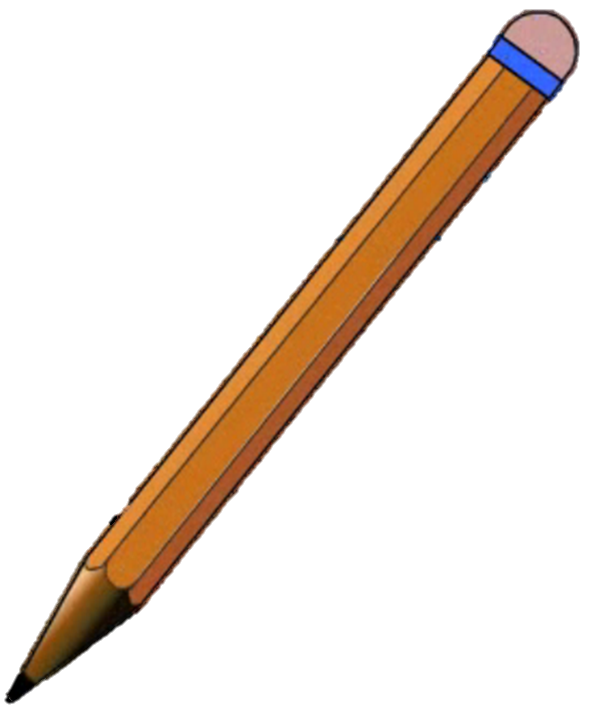 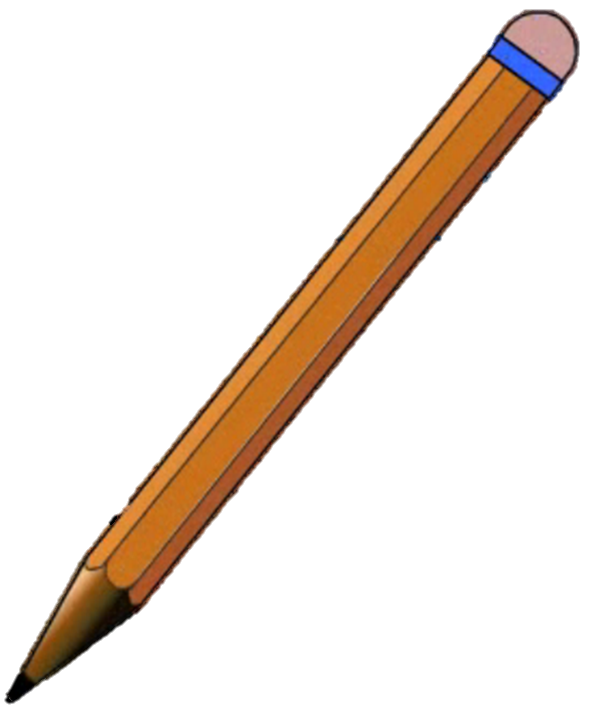 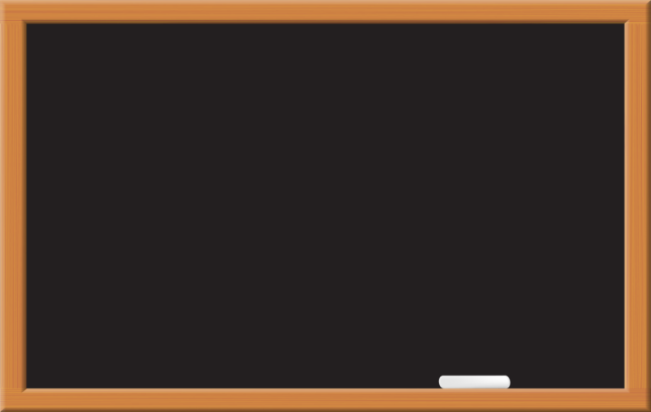 jâ⌐
Viết vở
5
ai
a⌐
â⌐
εùm ȩải
đám jây
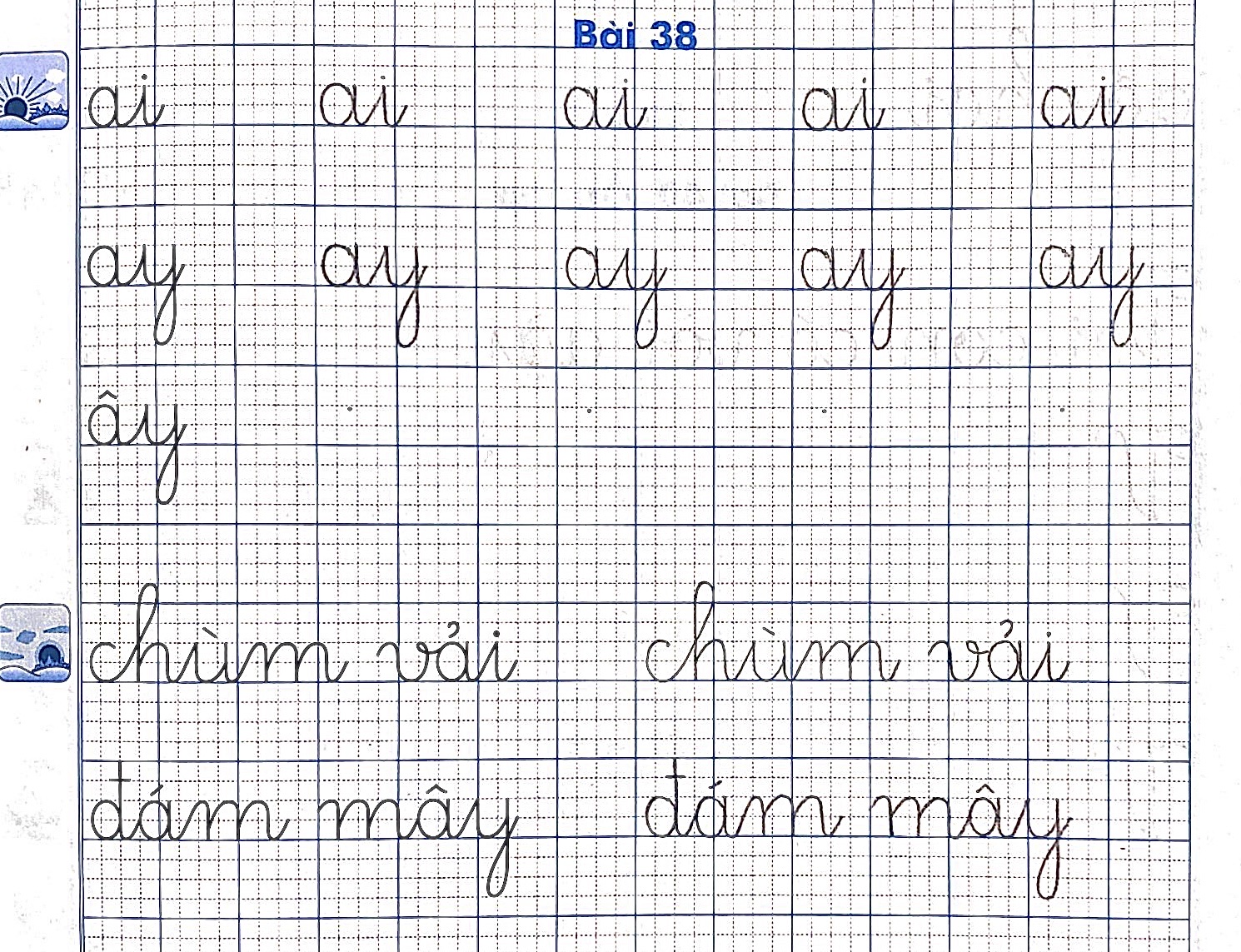 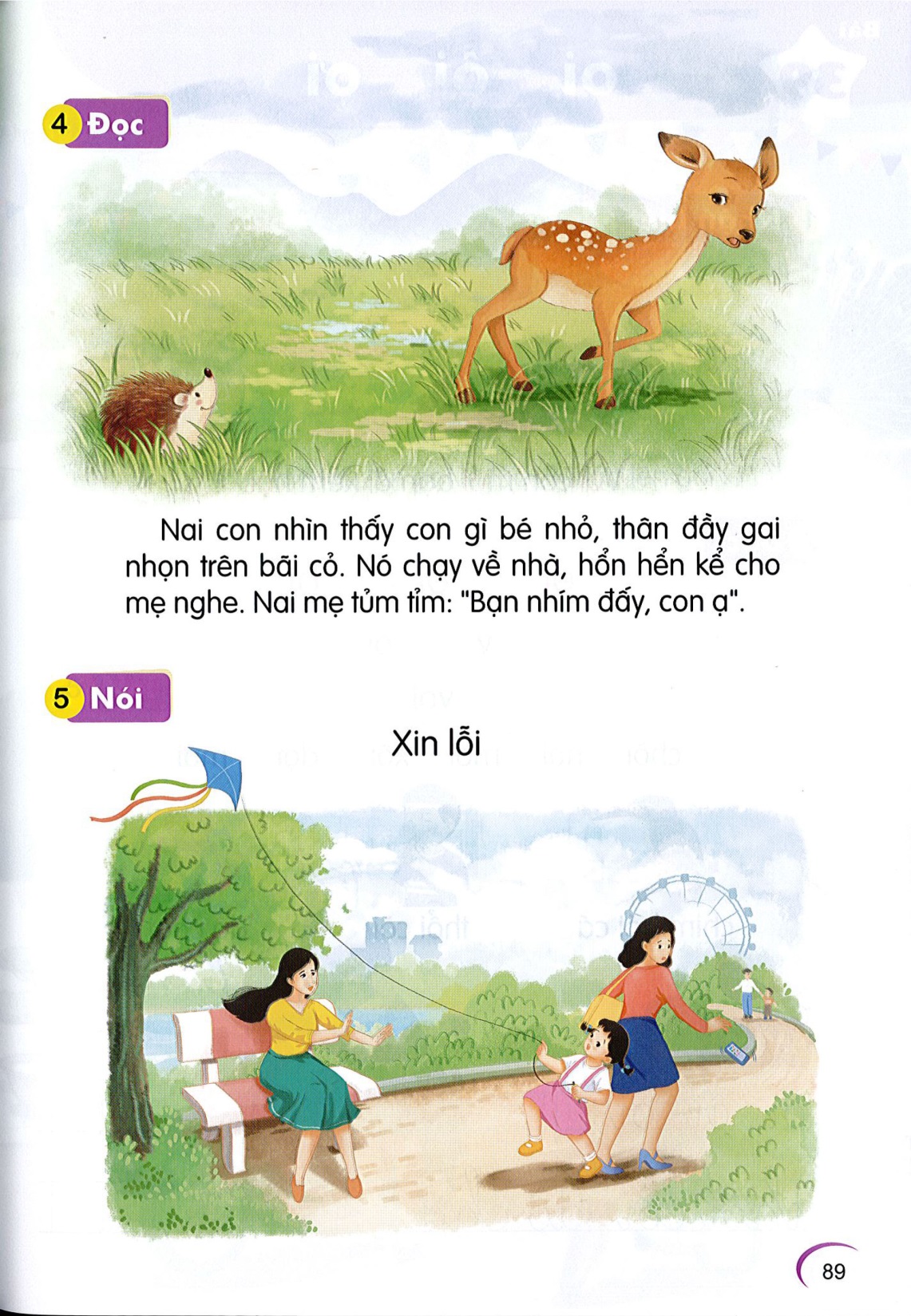 Đọc
4
Nai con nhìn thấy con gì bé nhỏ, thân đầy gai nhọn trên bãi cỏ. Nó chạy về nhà, hổn hển kể cho mẹ nghe. Nai mẹ tỉm tỉm: “Bạn nhím đấy, con ạ”.
Nai con nhìn thấy con gì bé nhỏ, thân đầy gai nhọn trên bãi cỏ. Nó chạy về nhà, hổn hển kể cho mẹ nghe. Nai mẹ tủm tỉm: “Bạn nhím đấy, con ạ”.
Nai con nhìn thấy con gì bé nhỏ, thân đầy gai nhọn trên bãi cỏ. Nó chạy về nhà, hổn hển kể cho mẹ nghe. Nai mẹ tỉm tỉm: “Bạn nhím đấy, con ạ”.
Nai mẹ nói gì với con?
Nai nhìn thấy một con vật trông như thế nào?
Nai con đã làm gì tiếp theo?
Những loài vật nào xuất hiện trong bài?
[Speaker Notes: GV chú ý HD cho HS hiểu ý nghĩa của dấu ngoặc kép.]
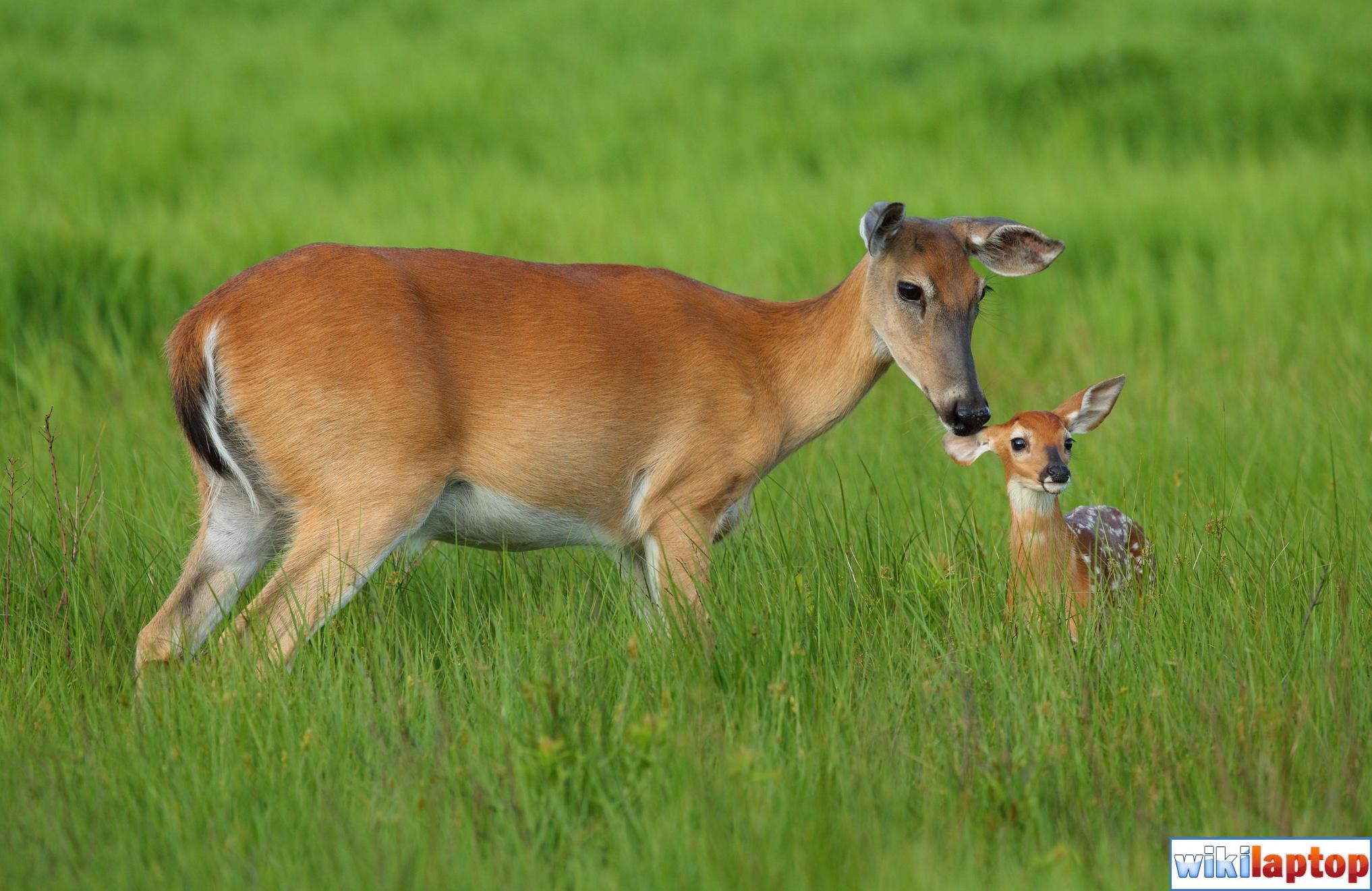 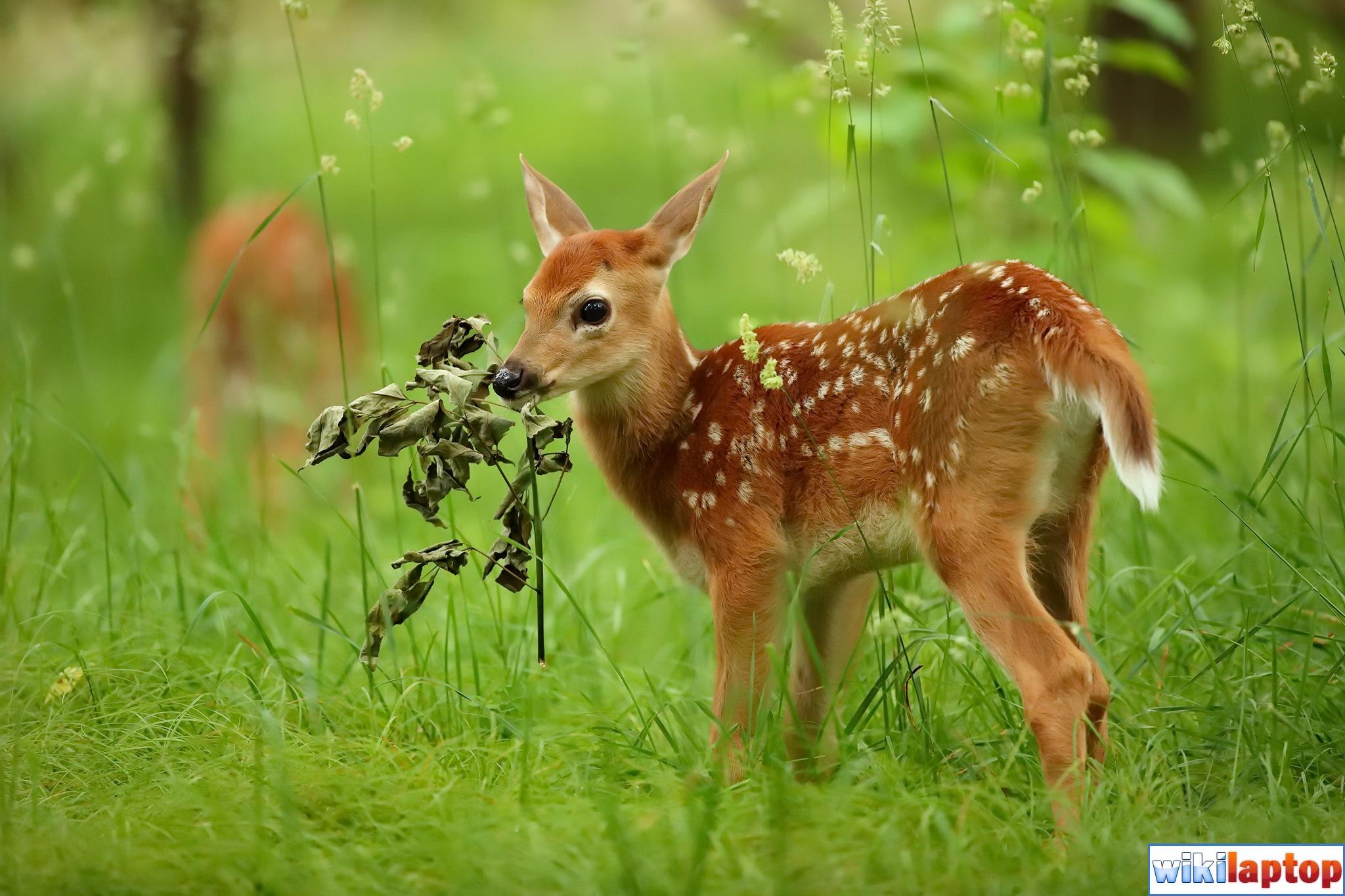 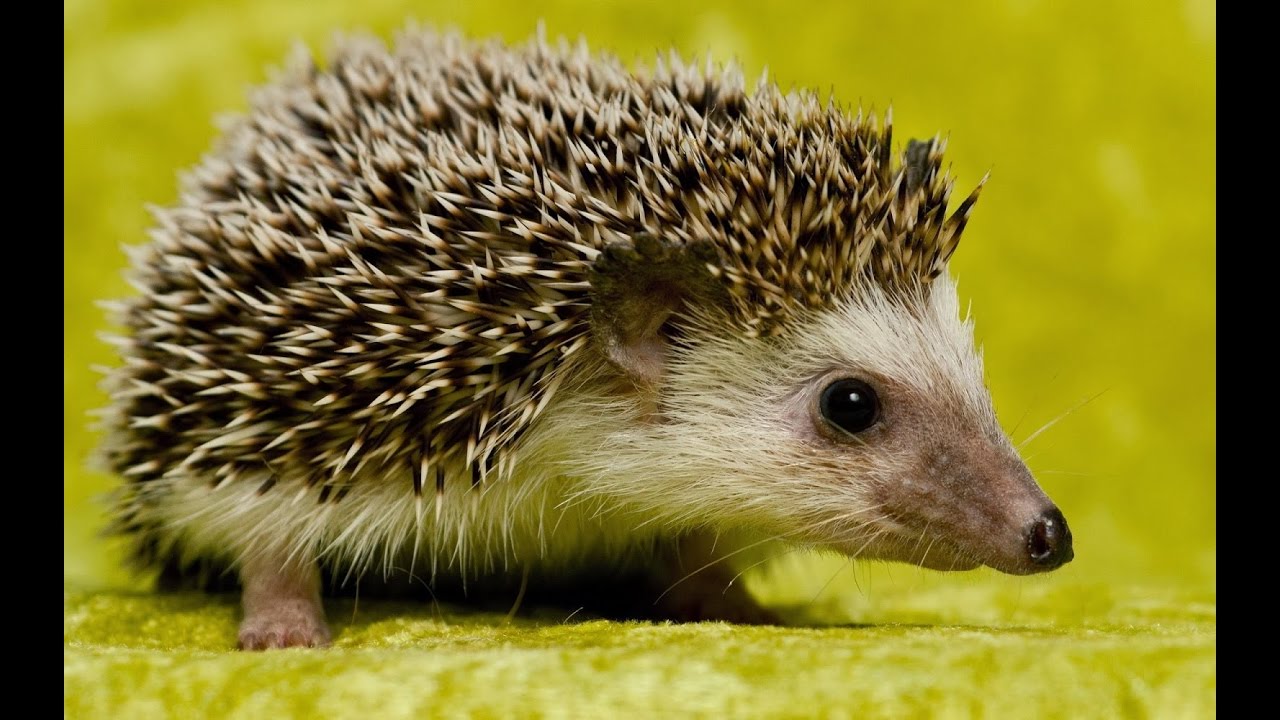 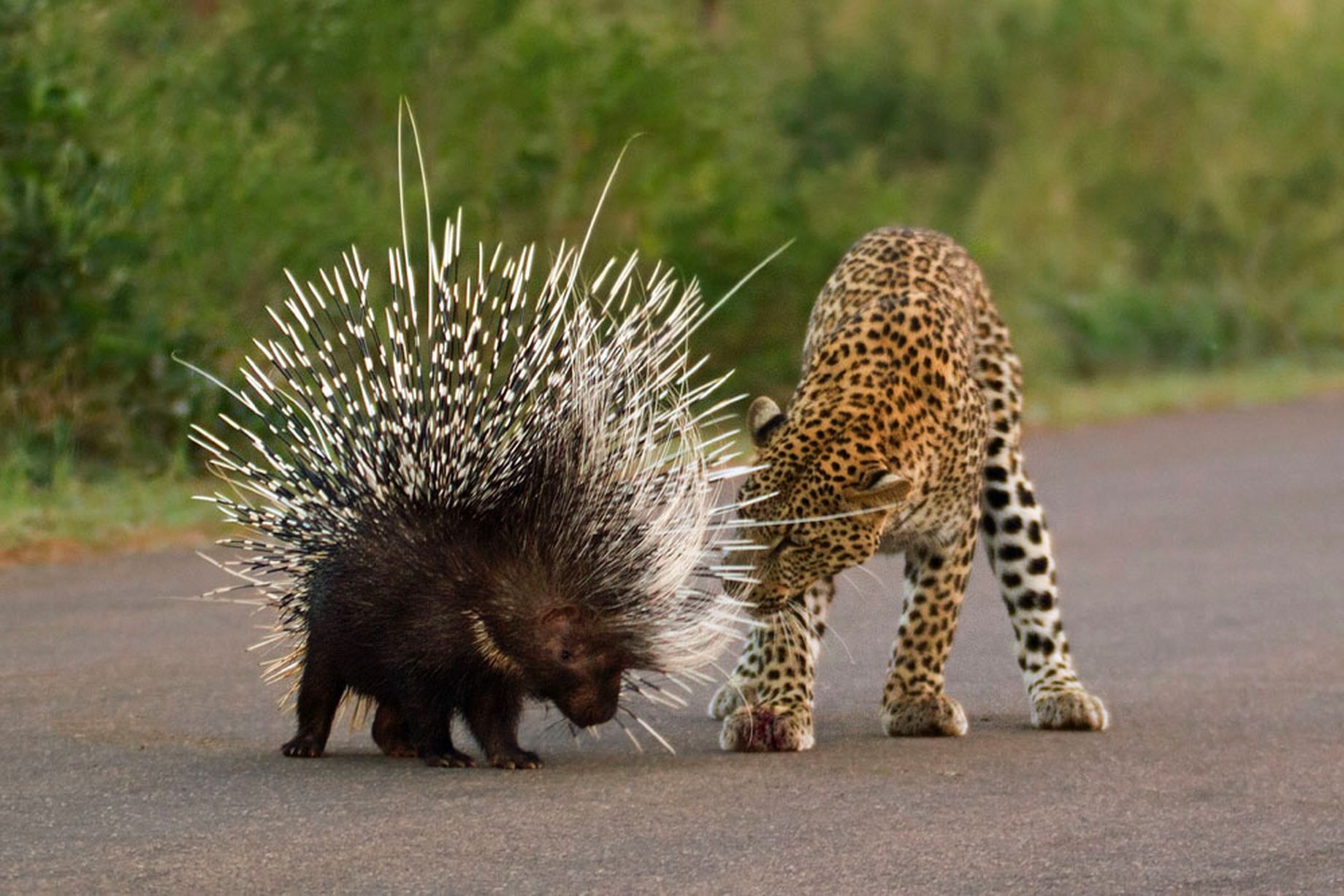 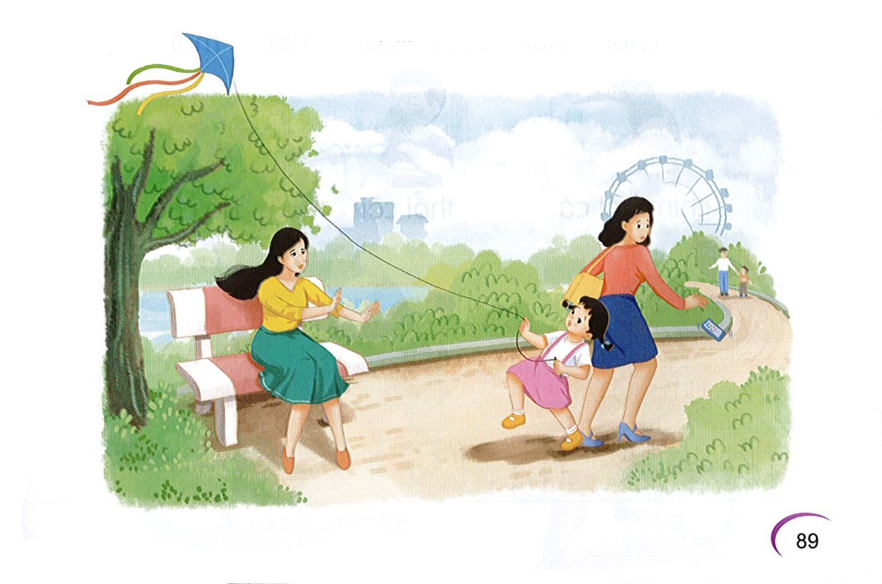 Xin lỗi
Nói
7